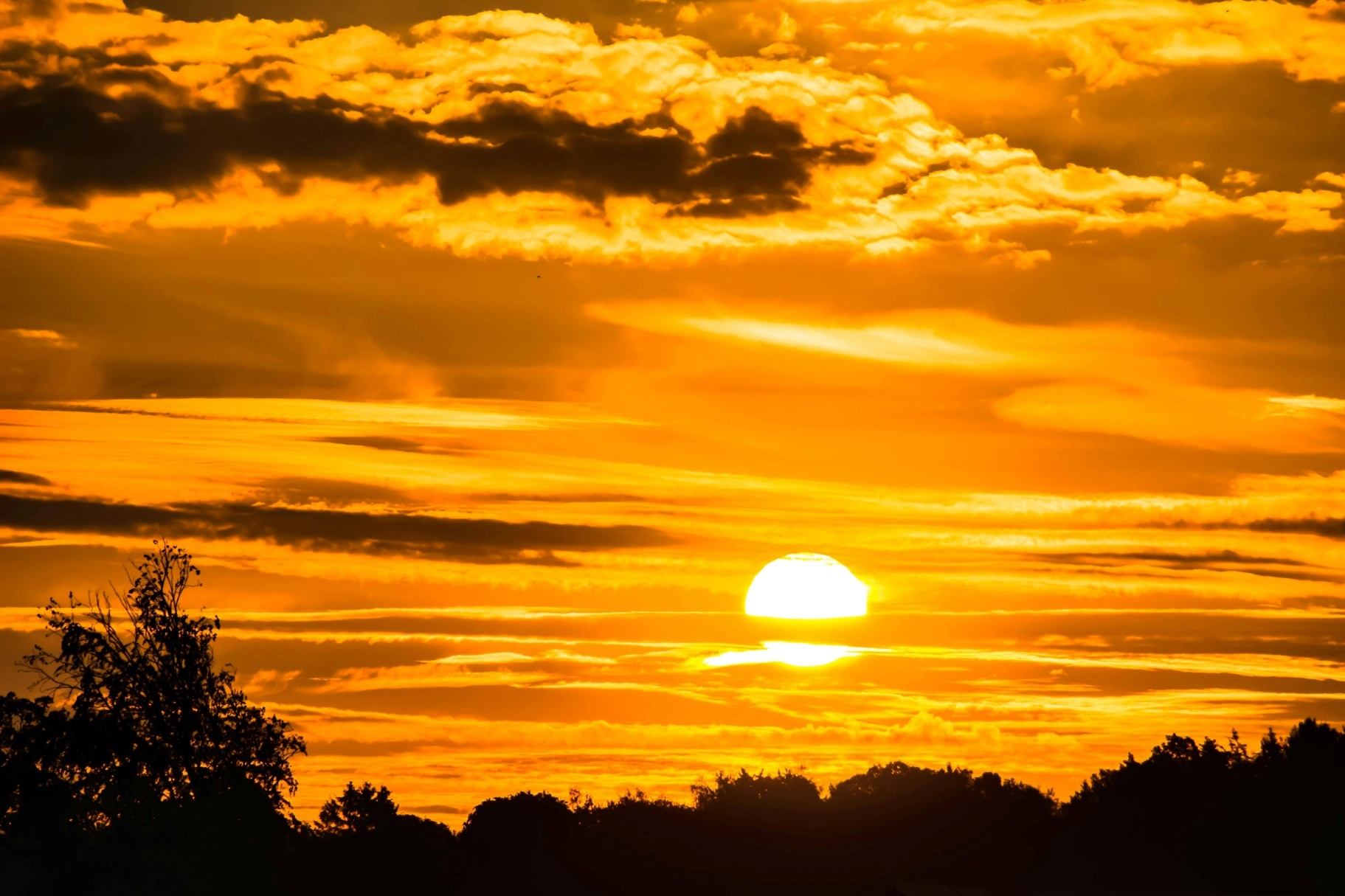 স্বাগতম
শিক্ষক পরিচিতি
†gv. Iqv‡qQ Kzi“bx(gyb)
বি.এস-সি (অনার্স) এম.এস-সি (রসায়ন)
সহকারি শিক্ষক 
পুলিশ লাইন্স স্কুল অ্যান্ড কলেজ,বগুড়া ।
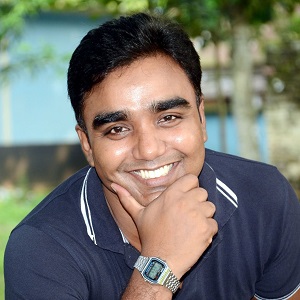 পাঠ পরিচিতি
শ্রেণিঃ পঞ্চম
বিষয়ঃ প্রাথমিক বিজ্ঞান 
অধ্যায়ঃ ৮ (মহাবিশ্ব)
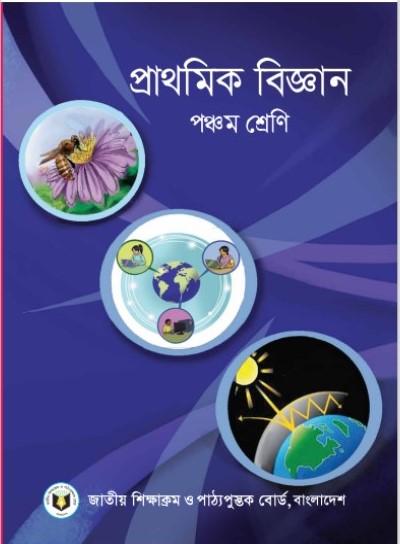 আকাশের দিকে তাকিয়ে আমরা কি কি দেখতে পাই ?
আজকের পাঠ
মহাবিশ্ব
শিখনফল 
আজকের পাঠ শেষে শিক্ষার্থীরা অষ্টম অধ্যায় সম্পর্কে বিস্তারিত ধারণা লাভ করবে ।
তোমরা ছবিতে যে যন্ত্রটি দেখতে পাচ্ছো  তার নাম কী?
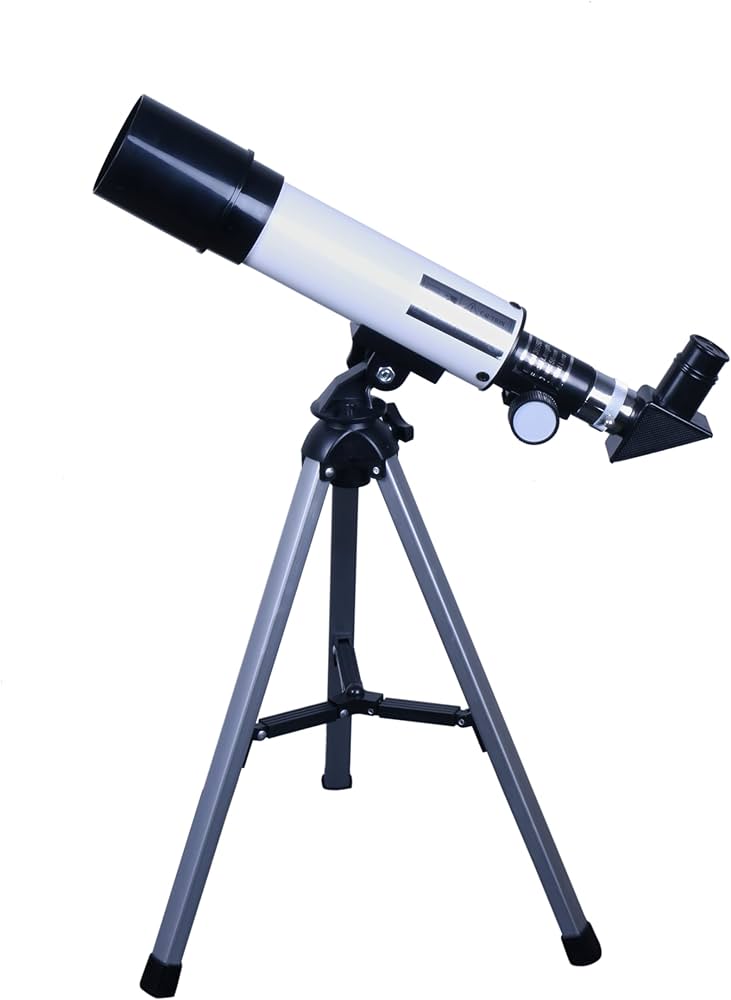 দূরবীক্ষণ যন্ত্র
তোমরা কী জানো দূরবীক্ষণ যন্ত্র কি কাজে ব্যবহার করা হয়?
রাতের আকাশে খালি চোখে তুমি অসংখ্য তারা বা নক্ষত্র দেখতে পাও। দূরবীক্ষণ যন্ত্রের সাহায্যে তুমি সেই নক্ষত্রসমূহকে আরও স্পষ্ট দেখতে পাও। দূরবীক্ষণ যন্ত্রের সাহায্যে অনেক দূরের বস্তুও বড় দেখায়। এটি আমাদেরকে মহাকাশের দূরবর্তী বস্তু পর্যবেক্ষণে সাহায্য করে। মহাকাশের গ্রহ, নক্ষত্র এবং গ্যালাক্সি নিয়ে গবেষণা করতে
বিজ্ঞানীরা দূরবীক্ষণ যন্ত্র ব্যবহার করে থাকেন।
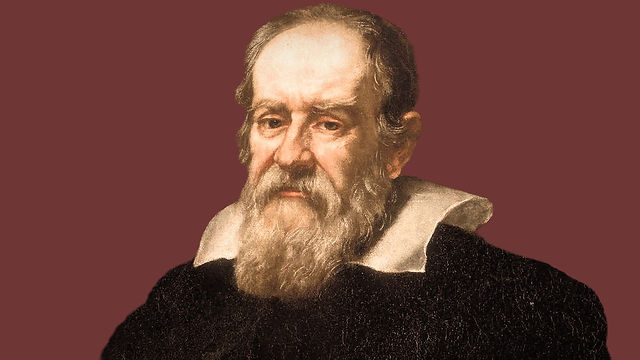 গ্যালিলিও উন্নত দূরবীক্ষণ যন্ত্র ব্যবহার করে প্রমান করেছেন যে, সৌরজগতের গ্রহগুলো সূর্যকে কেন্দ্র করে ঘুরছে।
গ্যালিলিও গ্যালিলি
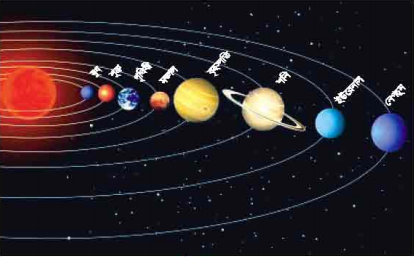 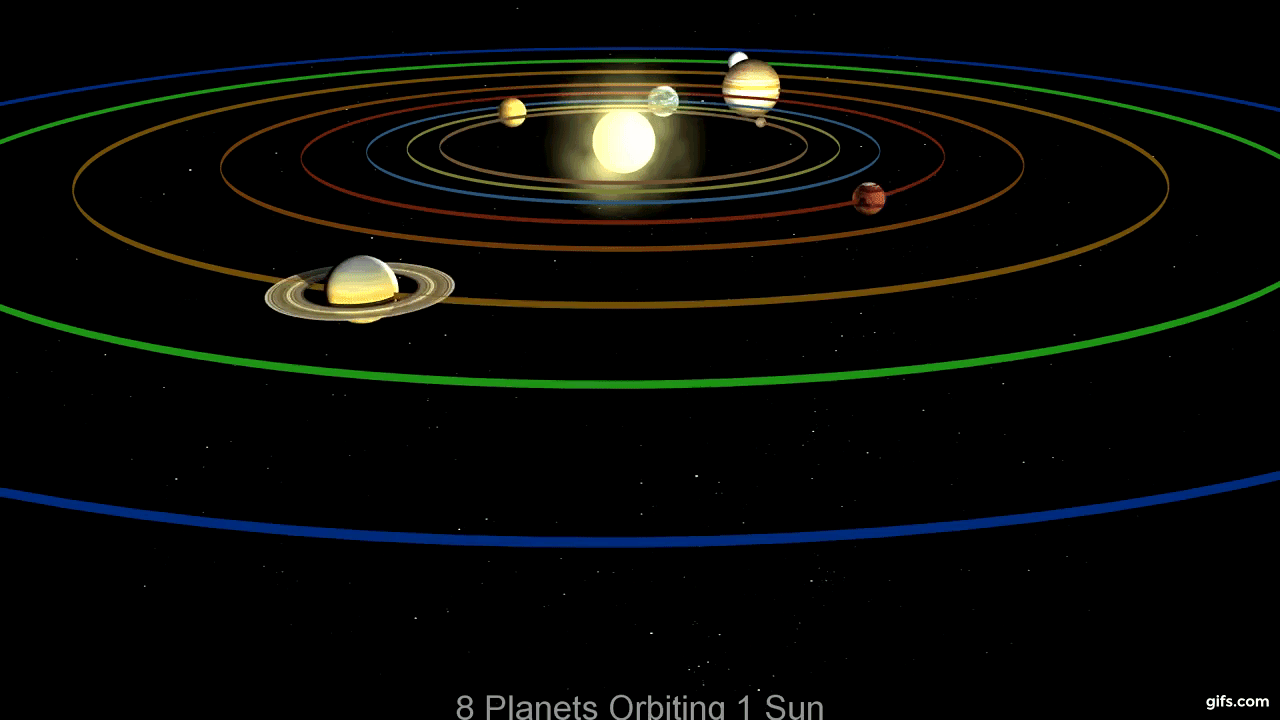 তোমরা কি জানো সূর্য পৃথিবী থেকে প্রায় ১৩ লক্ষ গুণ বড়। সূর্যকে বলা হয় নক্ষত্র। এ রকম হাজার ও নক্ষত্র নিয়ে গঠিত হয় গ্যালাক্সি। এ রকম লক্ষ লক্ষ গ্যালাক্সি রয়েছে মহাকাশে। তাহলে বুঝতে পারছো আমাদের এই মহাবিশ্ব কত বড়।
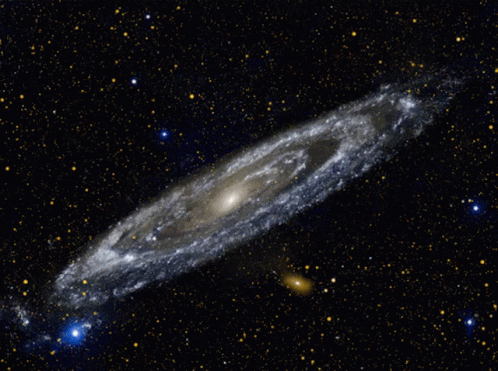 আমাদের মিল্কিওয়ে গ্যালাক্সি পৃথিবীসহ পুরো সৌরজগত এখানে রয়েছে।
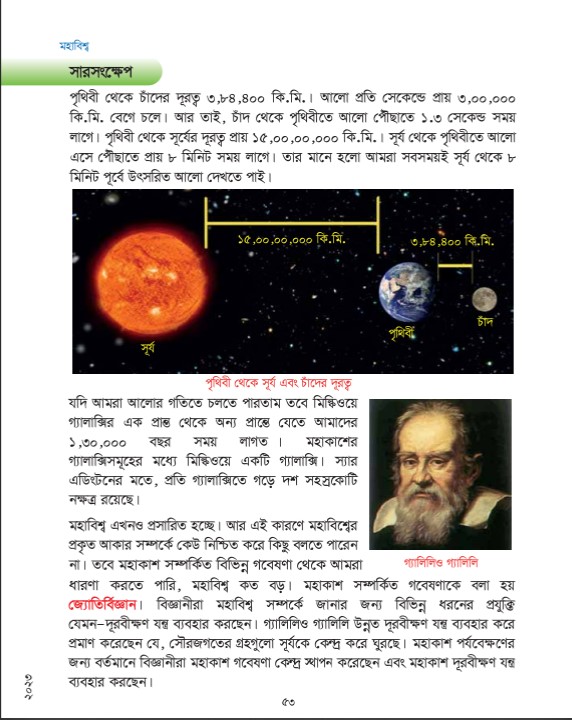 সূর্য থেকে আলো পৃথিবীতে আসতে ৮ মিনিট ১৯ সেকেন্ড সময় নেয়।
আলো চাঁদ থেকে পৃথিবীতে পৌঁছাতে প্রায় ১.৩ সেকেন্ড সময়  নেয় ।
পৃথিবী কিভাবে ঘুরে ?
[Speaker Notes: আজকের পাঠের মূল প্রশ্নঃ]
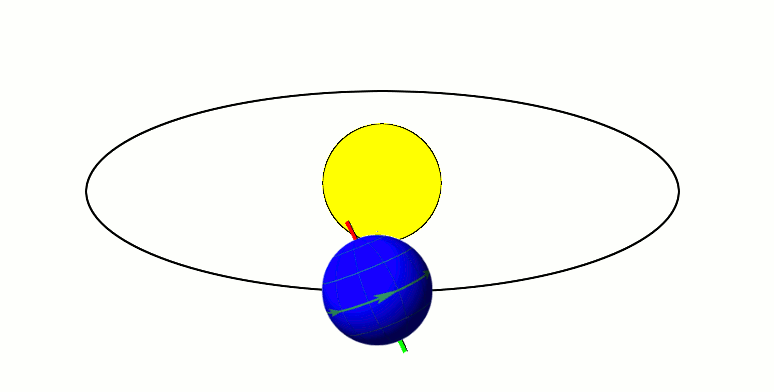 কক্ষপথ
যে পথে পৃথিবী ও অন্যান্য গ্রহসমূহ সূর্যকে আবর্তন করে তাকে কক্ষপথ বলে।
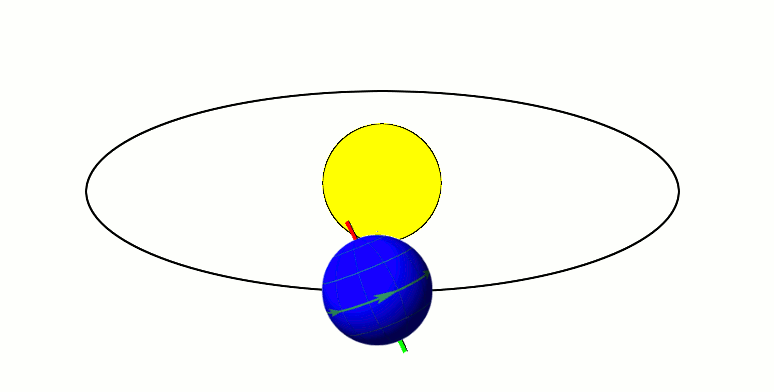 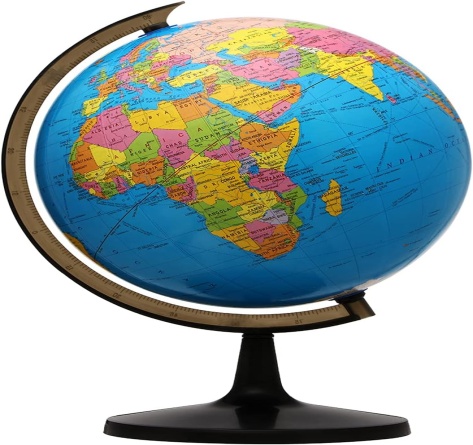 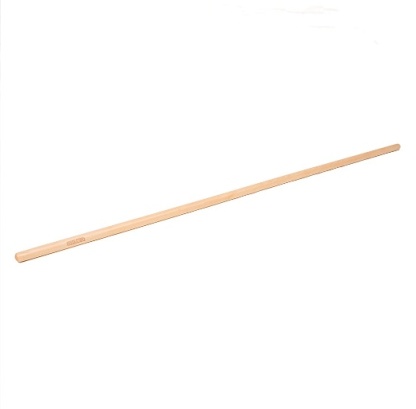 দিন এবং রাত
ভূগোলক
স্টিকার
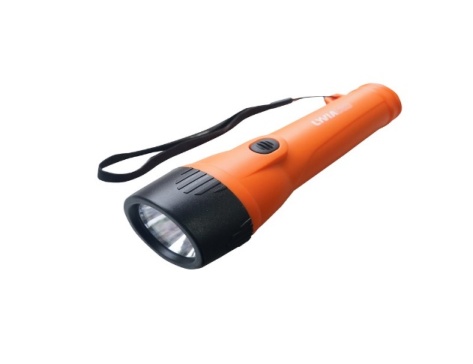 টেবিল
টর্চ
বাস্তব উপকরণ ব্যবহার করে পৃথিবীতে দিনরাত কীভাবে হয় তার পরীক্ষণ
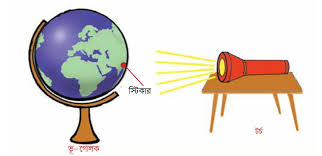 দিন এবং রাত কী?
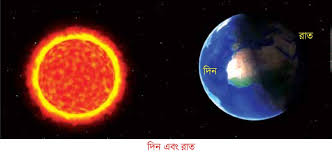 দিন ও রাত হওয়ার কারণ কী?
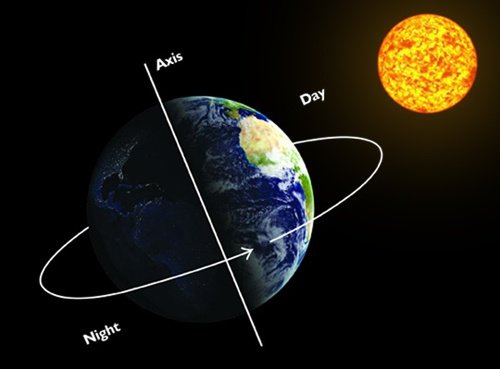 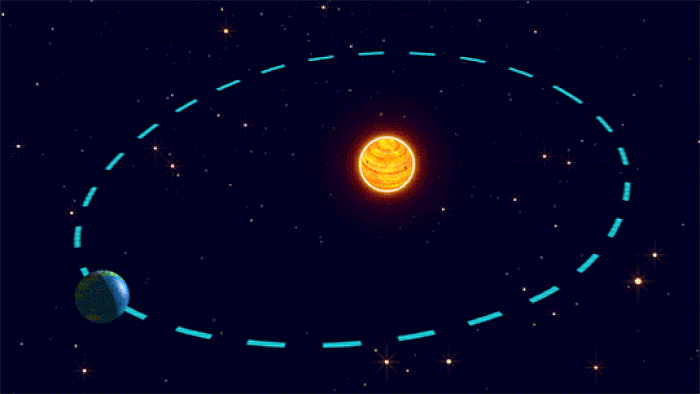 আমরা কেন সূর্যকে পূর্ব দিকে উঠতে দেখি?
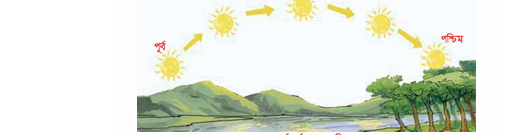 বার্ষিক গতি
সূর্যের চারদিকে নির্দিষ্ট কক্ষপথে পৃথিবীর আবর্তনকে বার্ষিক গতি বলে।
সূর্যের চারদিকে একবার ঘুরে আসতে পৃথিবীর ৩৬৫ দিন ৬ ঘন্টা সময় লাগে ।
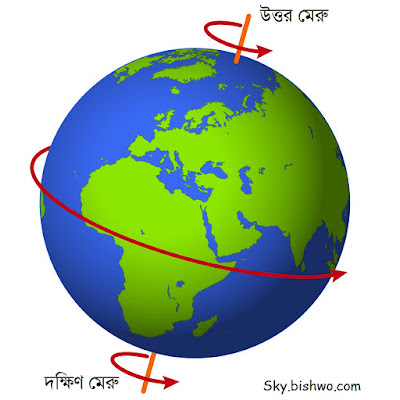 অক্ষ
অক্ষ
অক্ষ হলো কোন বস্তুভরকেন্দ্র বরাবর ছেদকারী কাল্পনিক রেখা।
আহ্নিক গতি
সূর্যের চারদিকে ঘূর্ণনের সাথে সাথে পৃথিবীর নিজ অক্ষের উপরে ঘুরছে। নিজ অক্ষের উপর পৃথিবীর এই ঘূর্ণায়মান গতিকে পৃথিবীর আহ্নিক গতি বলে।পৃথিবী নিজ অক্ষে একবার ঘুরে আসতে সময় লাগে ২৩ ঘন্টা ৫৬ মিনিট ।
২ ধরণের
পৃথিবী নিজ অক্ষে ঘুরে ও সূর্যকে কেন্দ্র করে ঘুরে
চলো এবার দেখব চাঁদের দশা পরিবর্তন কিভাবে হয়?
দলীয়  কাজ
বাড়ির কাজ
মহাবিশ্ব সম্পর্কে পাঁচটি বাক্য লিখে আনবে?
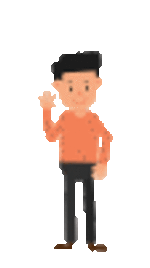 ধন্যবাদ